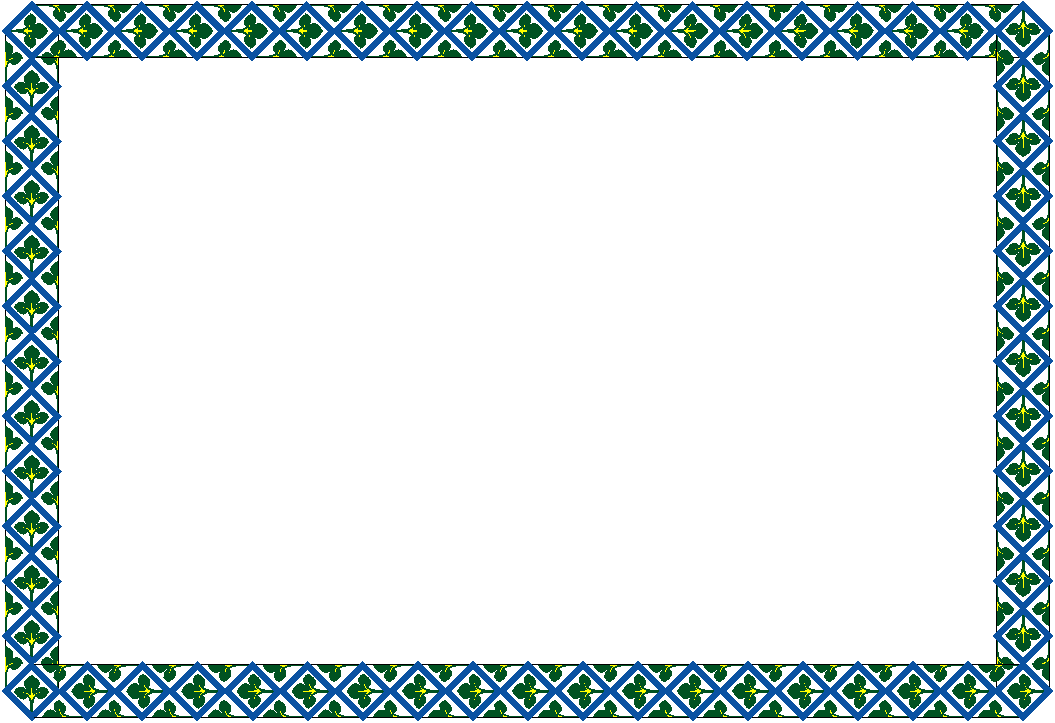 Задания 16. Алгоритм, записанный на естественном языке, обрабатывающий цепочки символов или списки
ОГЭ – 2017
Автомат по­лу­ча­ет на вход трёхзначное де­ся­тич­ное число. По по­лу­чен­но­му числу стро­ит­ся новое де­ся­тич­ное число по сле­ду­ю­щим правилам:
1. Вы­чис­ля­ют­ся два числа — сумма стар­ше­го и сред­не­го разрядов, а также сумма сред­не­го и млад­ше­го раз­ря­дов заданного числа.
2. По­лу­чен­ные два числа за­пи­сы­ва­ют­ся друг за дру­гом в по­ряд­ке невозрастания (без разделителей).
 
Пример. Ис­ход­ное число: 277. По­раз­ряд­ные суммы: 9, 14. Результат: 149.
 
Определите, сколь­ко из приведённых ниже чисел могут по­лу­чить­ся в ре­зуль­та­те работы автомата:
 
1616 169 163 1916 1619 316 916 116
 
В от­ве­те запишите толь­ко количество чисел.
1616 169 163 1916 1619 316 916 116
Пояснение.
Числа 1619, 316 и 916 за­ве­до­мо не могут яв­лять­ся результатом ра­бо­ты алгоритма, по­сколь­ку суммы раз­ря­дов должны за­пи­сы­вать­ся в по­ряд­ке невозрастания. Число 1916 не­воз­мож­но получить с по­мо­щью данного алгоритма, по­сколь­ку сумма раз­ря­дов не может быть боль­ше 18. Про­ана­ли­зи­ру­ем число 163. Для того, чтобы сумма раз­ря­дов была равна 3, необходимо, чтобы в одном из раз­ря­дов была цифра 2, в другом — 1, либо 3 и 0. Ни в том ни в дру­гом случае сумма остав­ших­ся двух раз­ря­дов не может быть равна 16. 
Следовательно, число 163 не­воз­мож­но получить с по­мо­щью данного алгоритма.

С по­мо­щью данного ал­го­рит­ма возможно по­лу­чить число 1616 из числа 888, число 169 воз­мож­но получить из числа 972, число 116 воз­мож­но получить из числа 742. Таким образом, с по­мо­щью данного ал­го­рит­ма возможно по­лу­чить три числа из предложенных.
Автомат по­лу­ча­ет на вход четырёхзначное де­ся­тич­ное число. По по­лу­чен­но­му числу стро­ит­ся новое де­ся­тич­ное число по сле­ду­ю­щим правилам.
1. Вы­чис­ля­ют­ся два числа — сумма пер­вой и вто­рой цифр и сумма тре­тьей и четвёртой цифр за­дан­но­го числа.
2. По­лу­чен­ные два числа за­пи­сы­ва­ют­ся друг за дру­гом в по­ряд­ке не­воз­рас­та­ния (без разделителей).
 
Пример. Ис­ход­ное число: 2177. По­раз­ряд­ные суммы: 3, 14. Результат: 143.
 
Определите, сколь­ко из приведённых ниже чисел могут по­лу­чить­ся в ре­зуль­та­те ра­бо­ты автомата.
 
1915 10 110 1516 1211 316 1519 116 1515
 
В от­ве­те за­пи­ши­те толь­ко ко­ли­че­ство чисел.
Пояснение. Проанализируем каж­дое число.
Число 1915 не может быть ре­зуль­та­том ра­бо­ты автомата, по­сколь­ку не­воз­мож­но по­лу­чить число 19 как сумму цифр де­ся­тич­но­го числа.
Число 10 может быть ре­зуль­та­том ра­бо­ты автомата, в этом слу­чае ис­ход­ное число могло быть 1000.
Число 110 может быть ре­зуль­та­том ра­бо­ты автомата, в этом слу­чае ис­ход­ное число могло быть 5600.
Число 1516 не может быть ре­зуль­та­том ра­бо­ты автомата, по­сколь­ку числа 15 и 16 расположены в порядке возрастания, а число 151 не может быть получено как сумма цифр десятичного числа.
Число 1211 может быть ре­зуль­та­том ра­бо­ты автомата, в этом слу­чае ис­ход­ное число могло быть было 6656.
Число 316 не может быть ре­зуль­та­том ра­бо­ты автомата, по­сколь­ку не­воз­мож­но по­лу­чить числа 3 и 16 расположены в порядке возрастания, а число 31 не может быть получено как сумма цифр десятичного числа.
Число 1519 не может быть ре­зуль­та­том ра­бо­ты автомата, по­сколь­ку не­воз­мож­но по­лу­чить число 151 как сумму цифр де­ся­тич­но­го числа.
Число 116 может быть ре­зуль­та­том ра­бо­ты автомата, в этом слу­чае ис­ход­ное число могло быть 5633.
Число 1515 может быть ре­зуль­та­том ра­бо­ты автомата, в этом слу­чае ис­ход­ное число могло быть 7878.
Таким образом, имеем пять чисел, ко­то­рые могут яв­лять­ся ре­зуль­та­том ра­бо­ты автомата.
Ответ: 5.
Автомат по­лу­ча­ет на вход два дву­знач­ных де­ся­тич­ных числа. По по­лу­чен­ным чис­лам стро­ит­ся новое де­ся­тич­ное число по сле­ду­ю­щим правилам.
1. Вы­чис­ля­ют­ся два числа — сумма цифр пер­во­го числа и сумма цифр вто­ро­го числа.
2. По­лу­чен­ные два числа за­пи­сы­ва­ют­ся друг за дру­гом в по­ряд­ке не­убы­ва­ния (без разделителей).
 
Пример. Ис­ход­ные числа: 73 и 45. Сумма цифр пер­во­го числа: 10, сумма цифр вто­ро­го числа: 9. Результат: 910.
 
Определите, сколь­ко из приведённых ниже чисел могут по­лу­чить­ся в ре­зуль­та­те ра­бо­ты автомата:
 
211 1717 1817 1718 1719 219 21 10
 
В от­ве­те за­пи­ши­те толь­ко ко­ли­че­ство чисел.
Пояснение. Проанализируем каж­дое число. Число 211 может быть ре­зуль­та­том ра­бо­ты автомата, в этом слу­чае ис­ход­ные числа могли быть 20 и 56. Число 1717 может быть ре­зуль­та­том ра­бо­ты автомата, в этом слу­чае ис­ход­ные числа могли быть 89 и 98. Число 1817 не может быть ре­зуль­та­том ра­бо­ты автомата, по­сколь­ку числа за­пи­сы­ва­ют­ся в по­ряд­ке неубывания. Число 1718 может быть ре­зуль­та­том ра­бо­ты автомата, в этом слу­чае ис­ход­ное числа могли быть 89 и 99. Число 1719 не может быть ре­зуль­та­том ра­бо­ты автоматаа, по­сколь­ку не­воз­мож­но по­лу­чить число 19 как сумму двух цифр де­ся­тич­но­го числа. Число 219 не может быть ре­зуль­та­том ра­бо­ты автомата, по­сколь­ку если предположить, что это числа 2 и 19, за­пи­сан­ные в по­ряд­ке неубывания, видим что число 19 нель­зя по­лу­чить как как сумму двух цифр де­ся­тич­но­го числа, а если это числа 21 и 9, то воз­ни­ка­ет противоречие, по­то­му что числа долж­ны за­пи­сы­вать­ся в по­ряд­ке неубывания. Число 21 не может быть ре­зуль­та­том ра­бо­ты автомата, по­сколь­ку числа за­пи­сы­ва­ют­ся в по­ряд­ке неубывания. Число 10 не может быть ре­зуль­та­том ра­бо­ты автомата, по­сколь­ку числа за­пи­сы­ва­ют­ся в по­ряд­ке неубывания..
 
Ответ: 3.
Автомат по­лу­ча­ет на вход четырёхзначное де­ся­тич­ное число. Новое де­ся­тич­ное число стро­ит­ся по сле­ду­ю­щим правилам.
1. Вы­чис­ля­ют­ся два числа — сумма «крайних» цифр четырёхзначного числа и сумма «средних» цифр четырёхзначного числа.
2. По­лу­чен­ные два числа за­пи­сы­ва­ют­ся друг за дру­гом в по­ряд­ке не­воз­рас­та­ния (без разделителей).
 
Пример. Ис­ход­ное число: 7345. Сумма «крайних» цифр: 12, сумма «средних» цифр числа: 7. Результат: 127.
 
Определите, сколь­ко из приведённых ниже чисел могут по­лу­чить­ся в ре­зуль­та­те ра­бо­ты автомата:
 
211 1717 1817 1718 1916 219 21 10
 
В от­ве­те за­пи­ши­те толь­ко ко­ли­че­ство чисел.
Пояснение. Проанализируем каж­дое число.
Число 211 не может быть ре­зуль­та­том ра­бо­ты автомата, по­сколь­ку по­сколь­ку если предположить, что это числа 21 и 1, за­пи­сан­ные в по­ряд­ке невозрастания, видим что число 21 нель­зя по­лу­читсь как как сумму двух цифр де­ся­тич­но­го числа, а если это числа 2 и 11, то воз­ни­ка­ет противоречие, по­то­му что числа долж­ны за­пи­сы­вать­ся в по­ряд­ке невозрастания.
Число 1717 может быть ре­зуль­та­том ра­бо­ты автомата, в этом слу­чае ис­ход­ное число могло быть 9988.
Число 1817 может быть ре­зуль­та­том ра­бо­ты автомата, в этом слу­чае ис­ход­ное число могло быть 8999.
Число 1718 не может быть ре­зуль­та­том ра­бо­ты автомата, по­сколь­ку числа за­пи­сы­ва­ют­ся в по­ряд­ке невозрастания.
Число 1916 не может быть ре­зуль­та­том ра­бо­ты автомата, по­сколь­ку не­воз­мож­но по­лу­чить число 19 как сумму двух цифр де­ся­тич­но­го числа. Число 219 не может быть ре­зуль­та­том ра­бо­ты автомата, по­сколь­ку если предположить, что это числа 21 и 2, за­пи­сан­ные в по­ряд­ке неневозрастания, видим что число 21 нель­зя по­лу­читсь как как сумму двух цифр де­ся­тич­но­го числа, а если это числа 2 и 19, то воз­ни­ка­ет противоречие, по­то­му что числа долж­ны за­пи­сы­вать­ся в по­ряд­ке невозрастания.
Число 21 может быть ре­зуль­та­том ра­бо­ты автомата, в этом слу­чае ис­ход­ное число могло быть 2010.
Число 10 может быть ре­зуль­та­том ра­бо­ты автомата,в этом слу­чае ис­ход­ное число могло быть 5005.
 
Ответ: 4.